ФИЗКУЛЬТУРНО-ОЗДОРОВИТЕЛЬНЫЙ ДОСУГ ДЛЯ ДЕТЕЙ СРЕДНЕЙ  ГРУППЫ 
«ПУТЕШЕСТВИЕ В СКАЗКУ»
Воспитатель:Бженикова М.Х.
В РАМКАХ НЕДЕЛИ ЗДОРОВЬЯ
 С 9 по 13 февраля 2015 г.
ВЕДУЩИЙ: 
- РЕБЯТА, СЕГОДНЯ К НАМ В ДЕТСКИЙ САД ПРИНЕСЛИ ПИСЬМО. ОТКРОЕМ ЕГО?

«ОЧЕНЬ СКУЧНО МНЕ, РЕБЯТКИ.
ПРИХОДИТЕ ПОИГРАТЬ.
МОЖЕТ В ЖМУРКИ, МОЖЕТ В ПРЯТКИ.
НА ЛУГУ ВАС БУДУ ЖДАТЬ».

ОБРАТНЫЙ АДРЕС: ДЕРЕВНЯ СКАЗКИНО, ОТ МАШЕНЬКИ.
НУ ЧТО, РЕБЯТА, ОТПРАВЛЯЕМСЯ В ПУТЕШЕСТВИЕ?
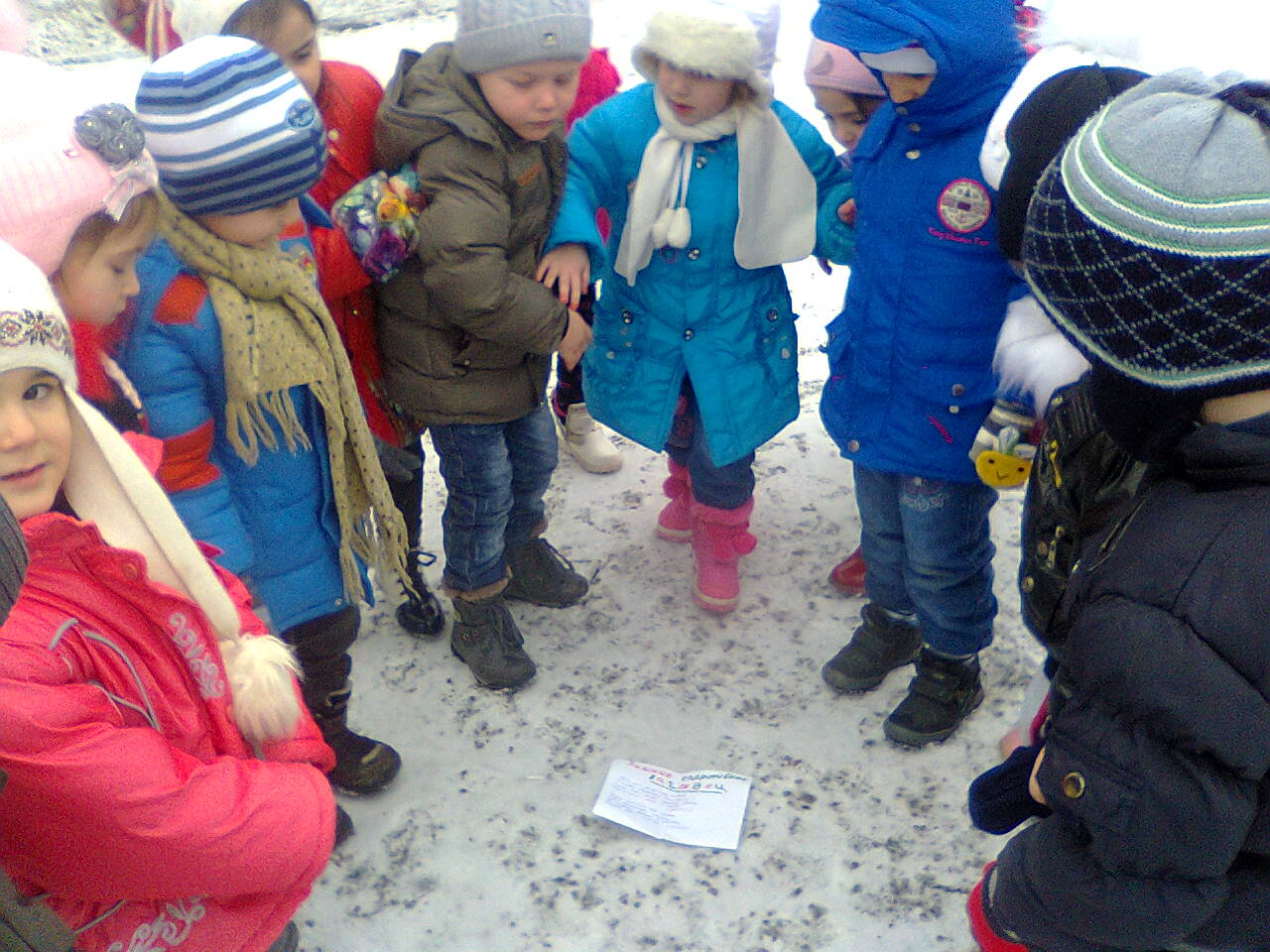 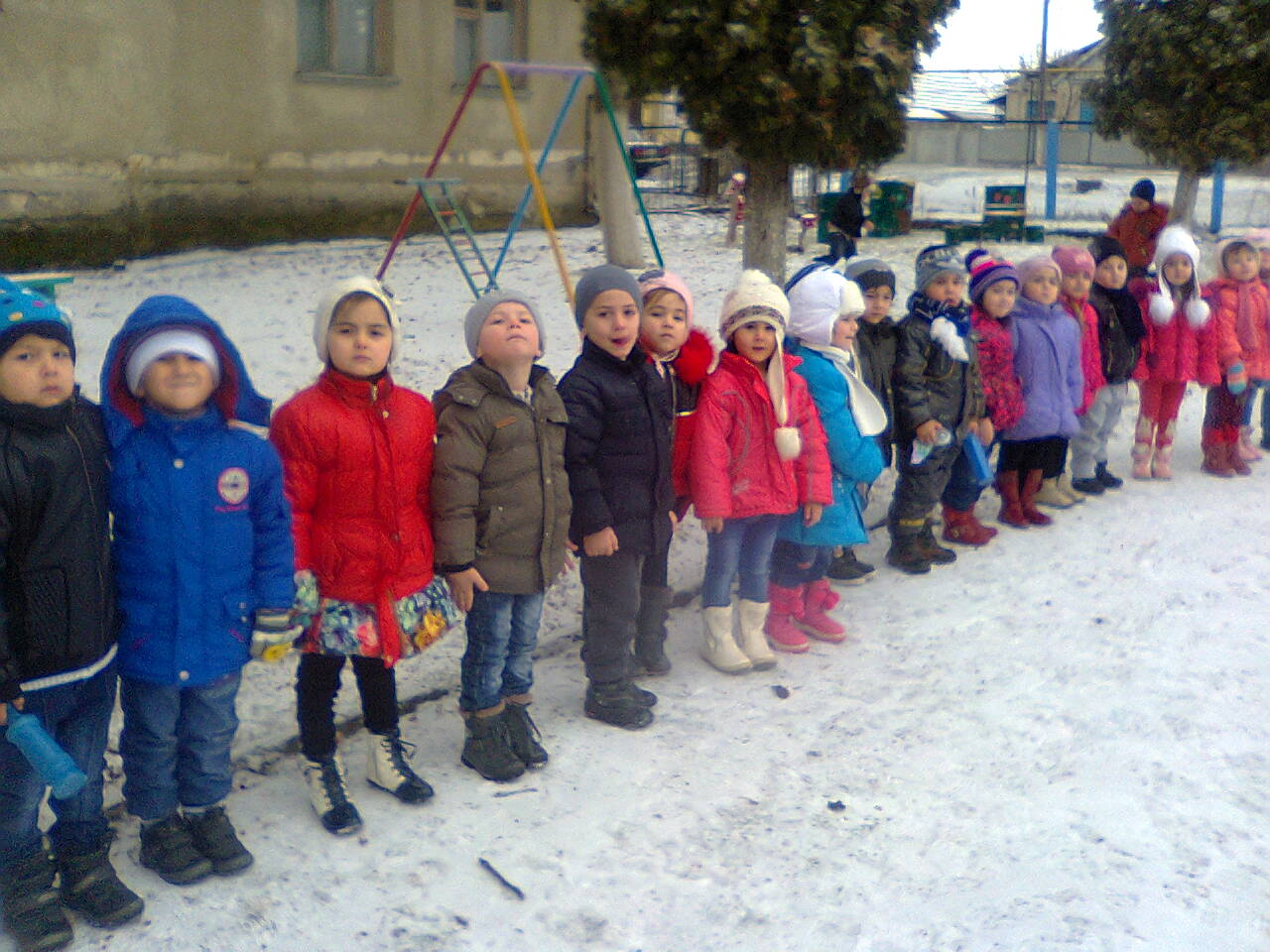 ОТПРАВЛЯЕМСЯ В ПОХОД, 
СКОЛЬКО НАС ОТКРЫТИЙ ЖДЁТ!
МЫ ПО ЛЕСУ ШЛИ, ШЛИ, 
НА ОПУШКУ ЗАБРЕЛИ.






ПАСТУШОК, ПАСТУШОК!
ЗАИГРАЙ В СВОЙ РОЖОК!
ТРАВКА МАГКАЯ, РОСА 
СЛАДКАЯ!
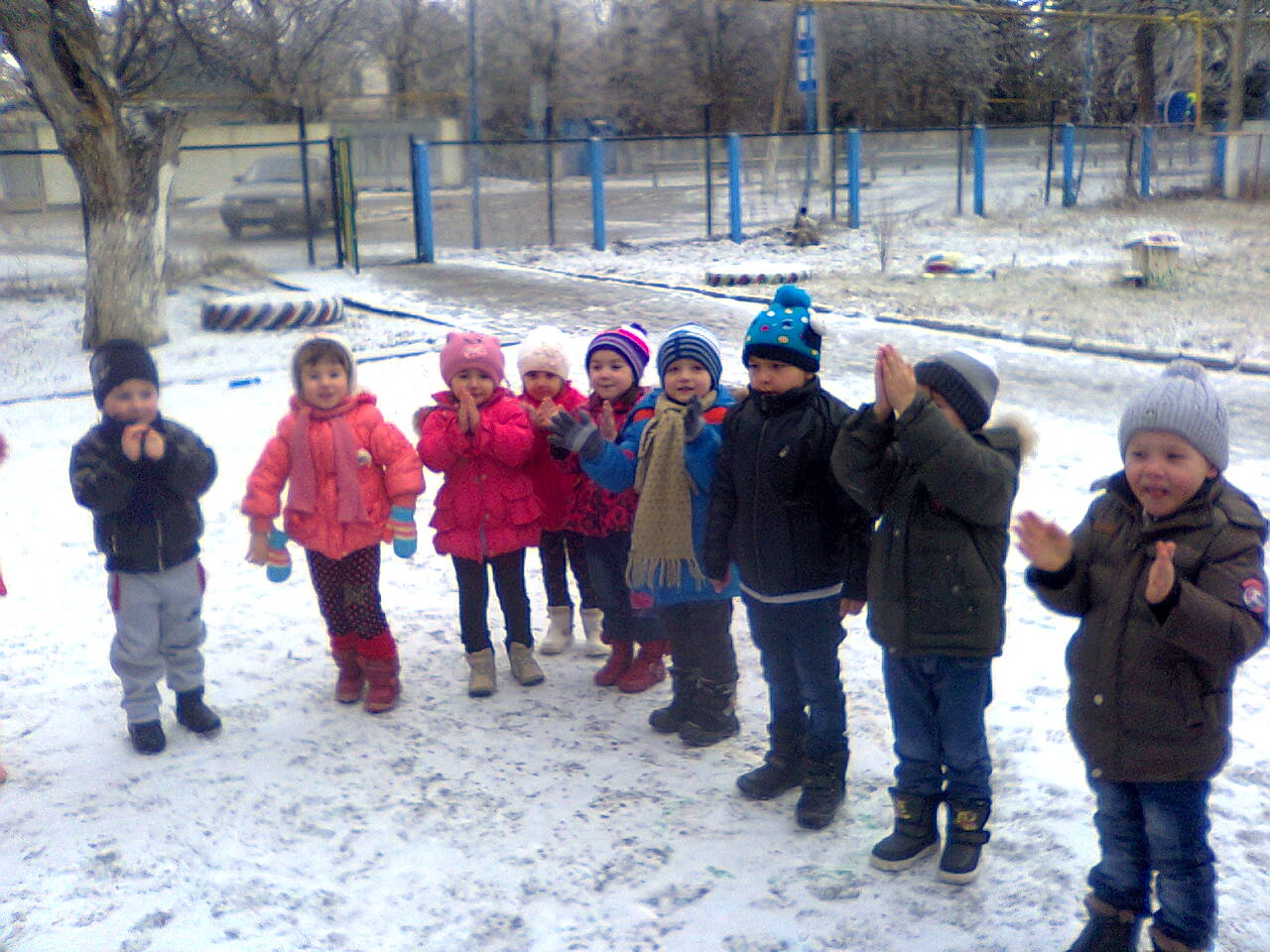 - КАК ХОРОШО, ЧТО ВЫ ПРИНЯЛИ МОЁ ПРИГЛАШЕНИЕ! БАТЮШКА С МАТУШКОЙ УЕХАЛИ НА БАЗАР, И МЫ С БРАТИКОМ ВАНЮШЕЙ ОСТАЛИСЬ ОДНИ…



     ДАВАЙТЕ ПОИГРАЕМ В МОЮ САМУЮ ЛЮБИМУЮ ИГРУ «ГОРЕЛКИ»!
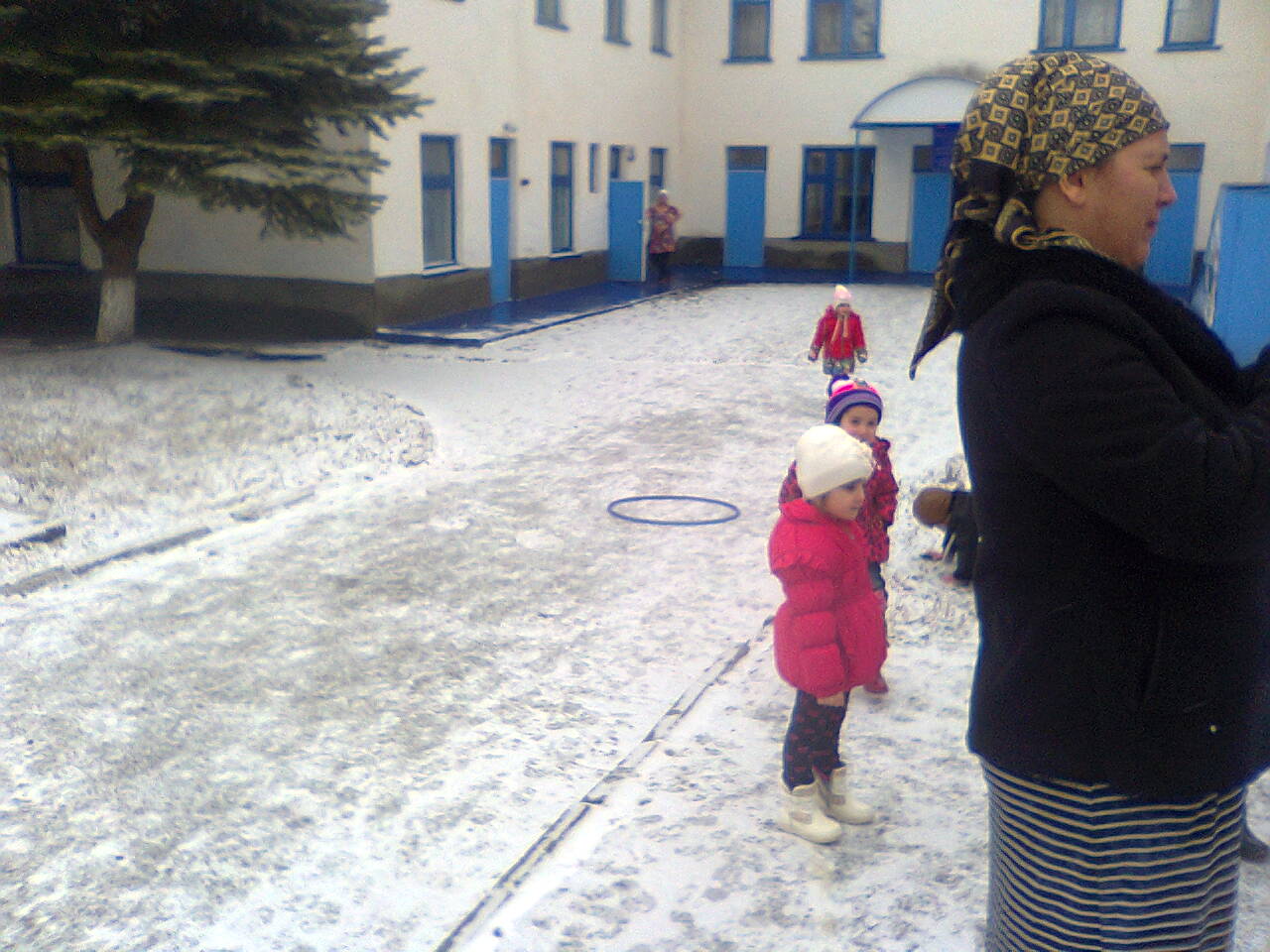 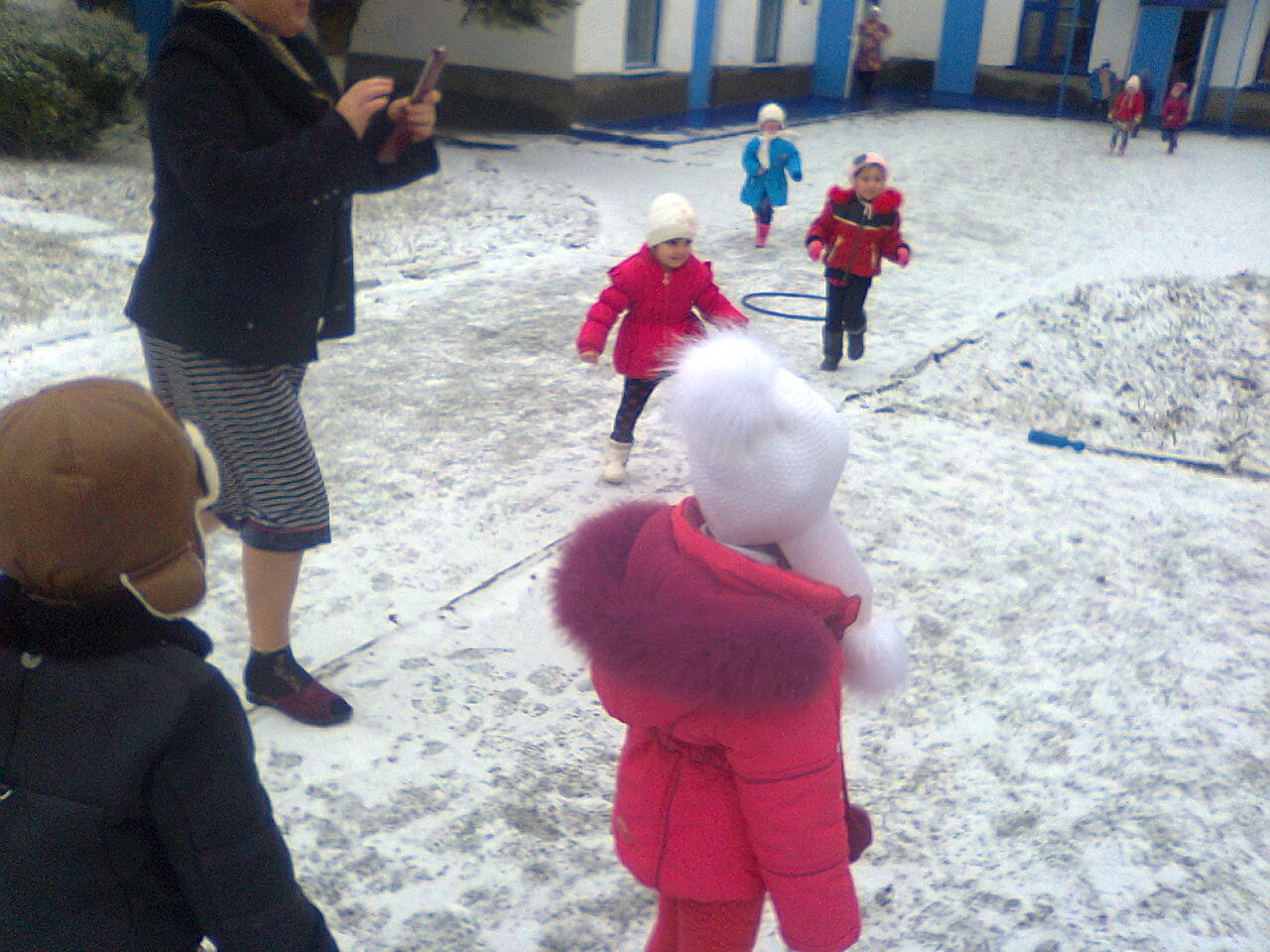 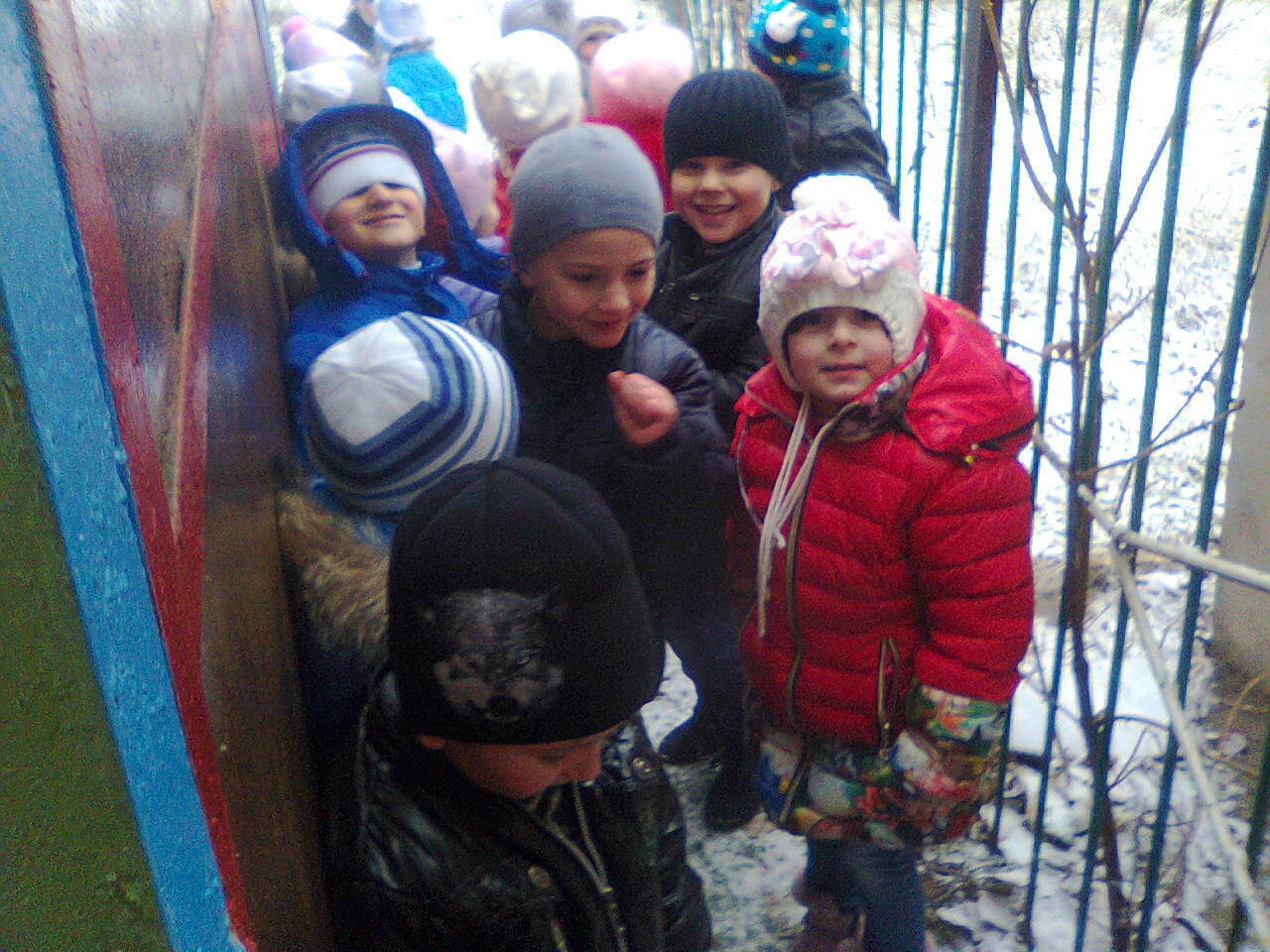 - ОЙ, А КУДА ЖЕ МОЙ БРАТИК ПОДЕВАЛСЯ?
     АУ, АУ, ВАНЯ!
     НЕ ДО ИГР БОЛЬШЕ МНЕ, НЕТУ БРАТИКА НИГДЕ!



     - ДАВАЙТЕ ПОМОЖЕМ МАШЕНЬКЕ ОТЫСКАТЬ БРАТИКА! ДОРОГА ДАЛЬНЯЯ ЧЕРЕЗ ЛЕС. ОТПРАВЛЯЕМСЯ В ПУТЬ!
- ЧТО ЭТО ВПЕРЕДИ? ПЕЧКА! НЕ ВИДАЛА ЛИ ТЫ, КУДА ГУСИ-ЛЕБЕДИ ПОЛЕТЕЛИ? МОЛЧИТ.

     НАДО ОГОНЁК РАЗДУТЬ И МЫ ВСЁ РАЗУЗНАЕМ!

  МЫ ПОДУЕМ ВЫСОКО,
  МЫ ПОДУЕМ НИЗКО.
  МЫ ПОДУЕМ ДАЛЕКО,
  МЫ ПОДУЕМ БЛИЗКО!

     СМОТРИТЕ, ОГОНЁК РАЗГОРЕЛСЯ!
     ПЕЧКА СКАЗАЛА, ЧТО НУЖНО ИДТИ ВПЕРЁД И НИКУДА НЕ СВОРАЧИВАТЬ!
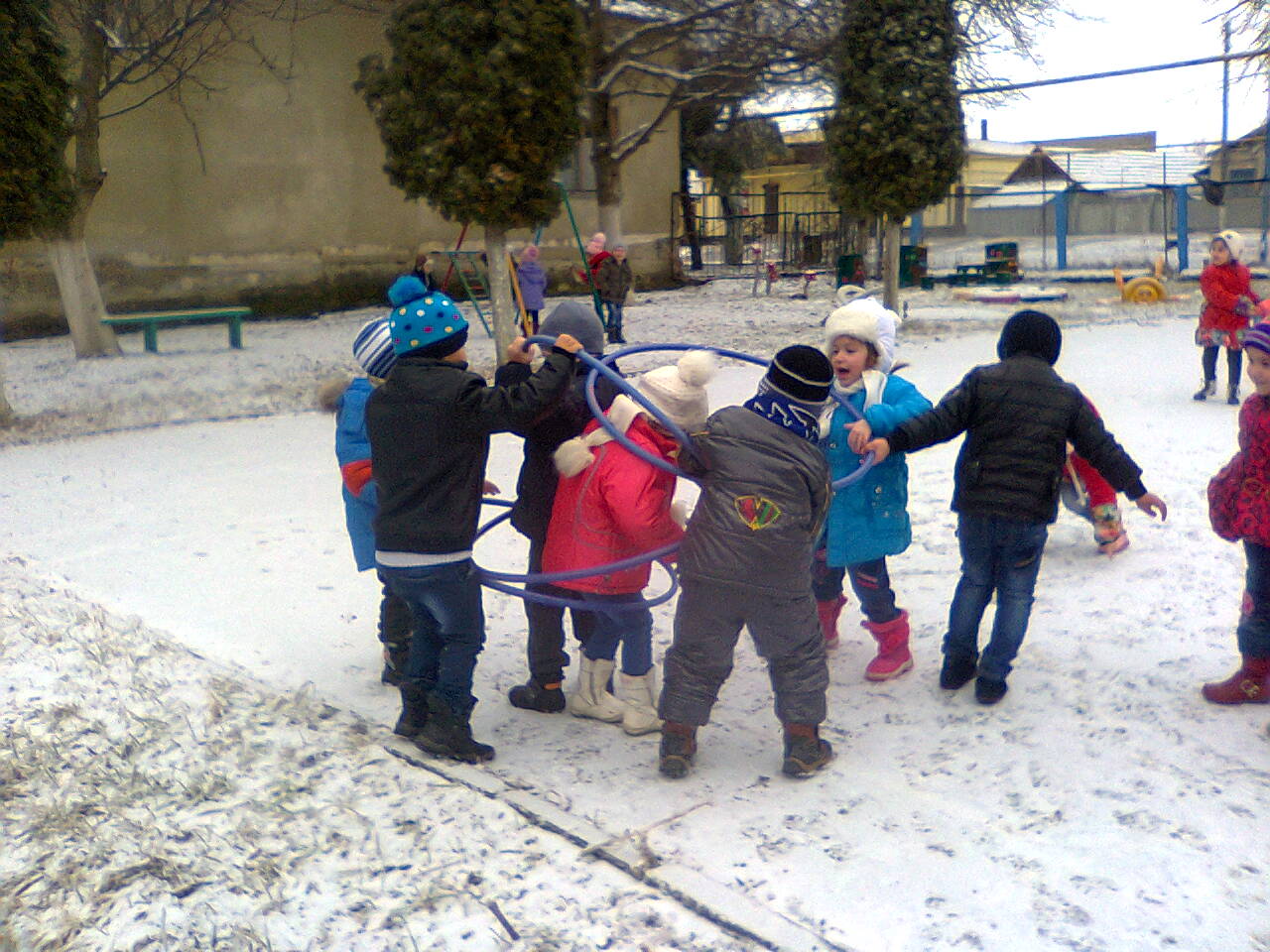 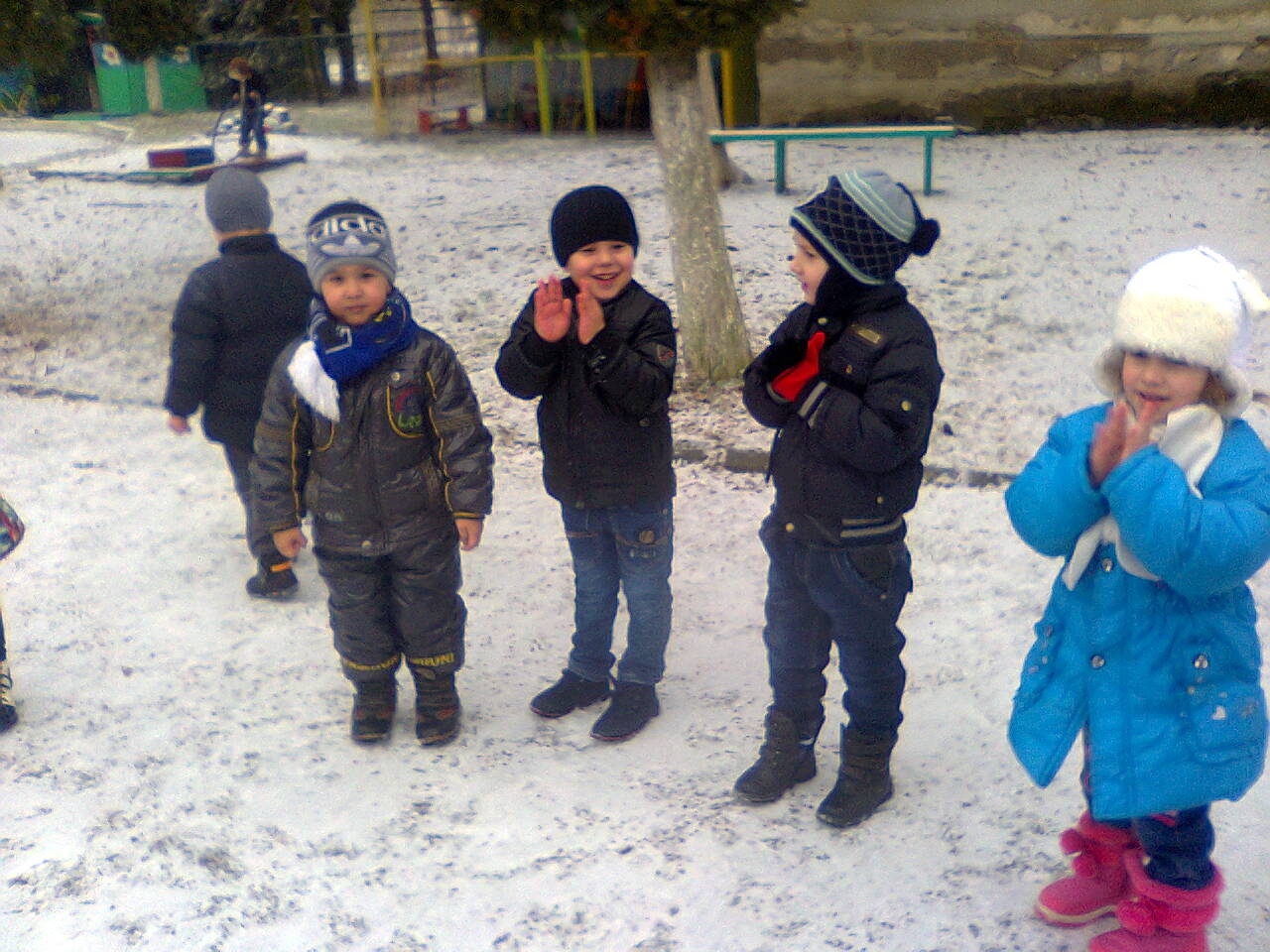 - РЕБЯТА, А ЭТО ЧТО ЗА ДЕРЕВО?
     ЯБЛОНЬКА, ЯБЛОНЬКА, СКАЖИ, КУДА ГУСИ-ЛЕБЕДИ ПОЛЕТЕЛИ?

    СМОТРИТЕ, НУЖНО ЯБЛОКИ С ЗЕМЛИ СОБРАТЬ И ЯБЛОНЬКА НАМ ОТВЕТИТ.

     ЯБЛОНЬКА СКАЗАЛА, ЧТО НАДО ИДТИ ПРЯМО К РЕЧКЕ.

     НУЖНО ПРЕВРАТИТЬСЯ В РУЧЕЁК И ОН НАС К РЕЧКЕ ПРИВЕДЁТ!
- ОЙ, РЕБЯТА! ТИШЕ, ТИШЕ! ЧТО-ТО СТРАННОЕ Я СЛЫШУ!






     - Я – БАБА-ЯГА – КОСТЯНАЯ НОГА!
     ГДЕ ИЗ МЁДА РЕКА, КИСЕЛЬ-БЕРЕГА?
     ТАМ ЖИВУ Я ВЕКА!
     ЕСТЬ ВСЕГДА ХОЧУ!
     ВСЁ, ЧТО ХОЧЕШЬ, ПРОГЛОЧУ!
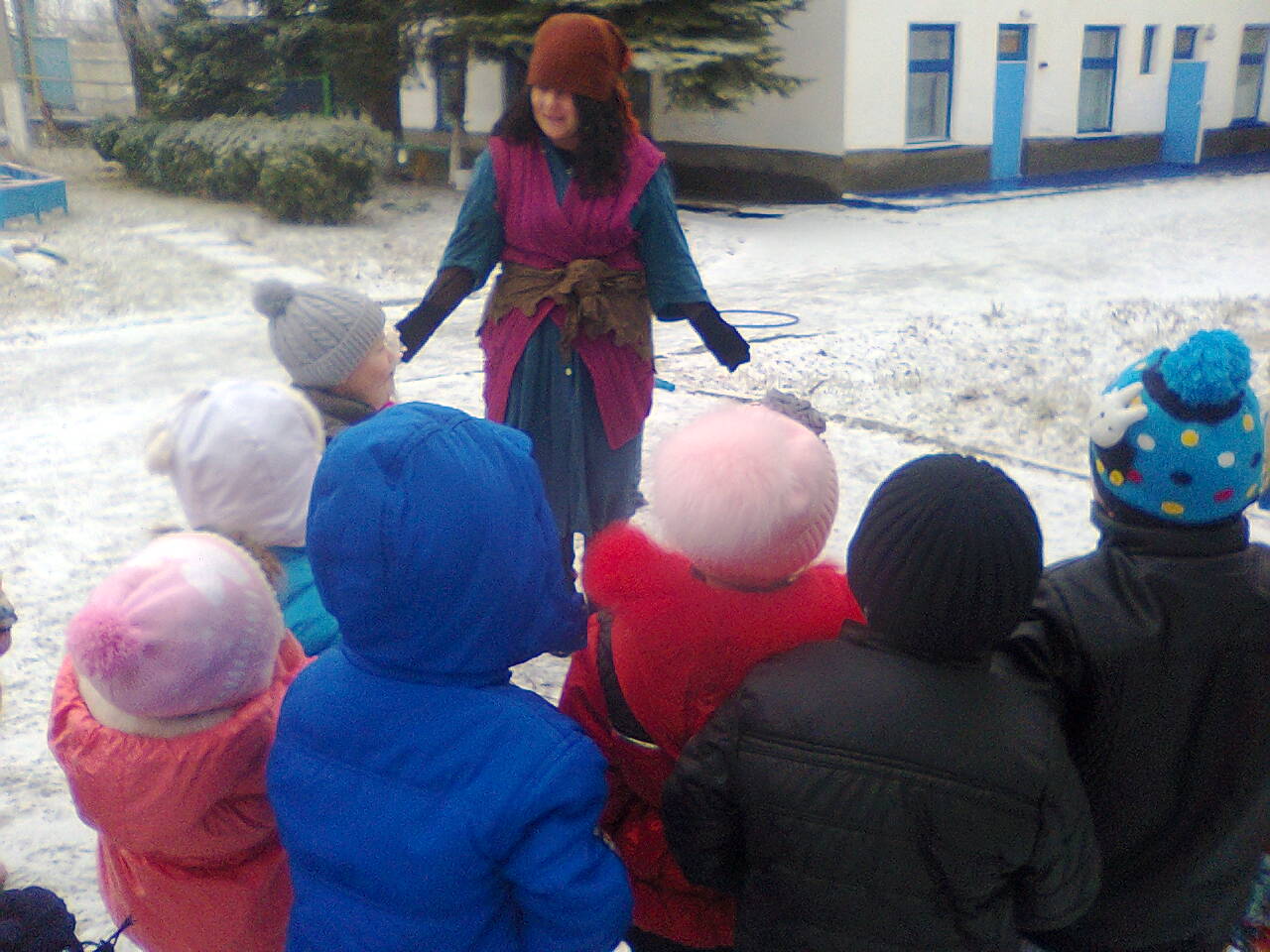 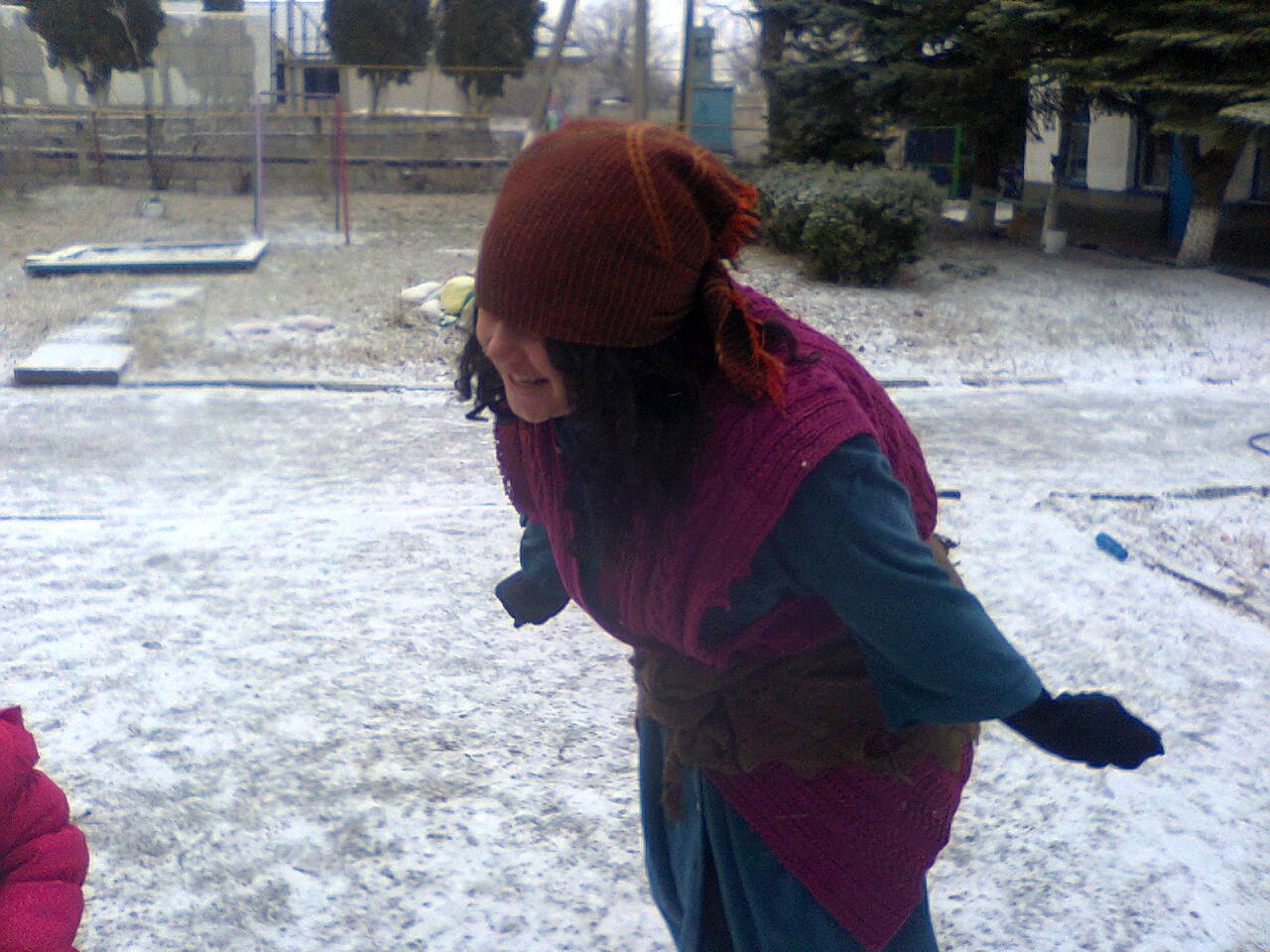 - БАБА-ЯГА, А НЕ У ТЕБЯ ЛИ БРАТЕЦ ИВАНУШКА?
     - НЕ ВИДАТЬ ВАМ ИВАШКИ! ГДЕ ВАМ СО МНОЙ, БАБОЙ-ЯГОЙ СПРАВИТЬСЯ!

     



     ОШИБАЕШЬСЯ, НАШИ РЕБЯТА БЫСТРЫЕ, ЛОВКИЕ, СМЕЛЫЕ!
     СЕЙЧАС МЫ ПОИГРАЕМ В ИГРУ «ЗАРЯ-ЗАРЯНИЦА»
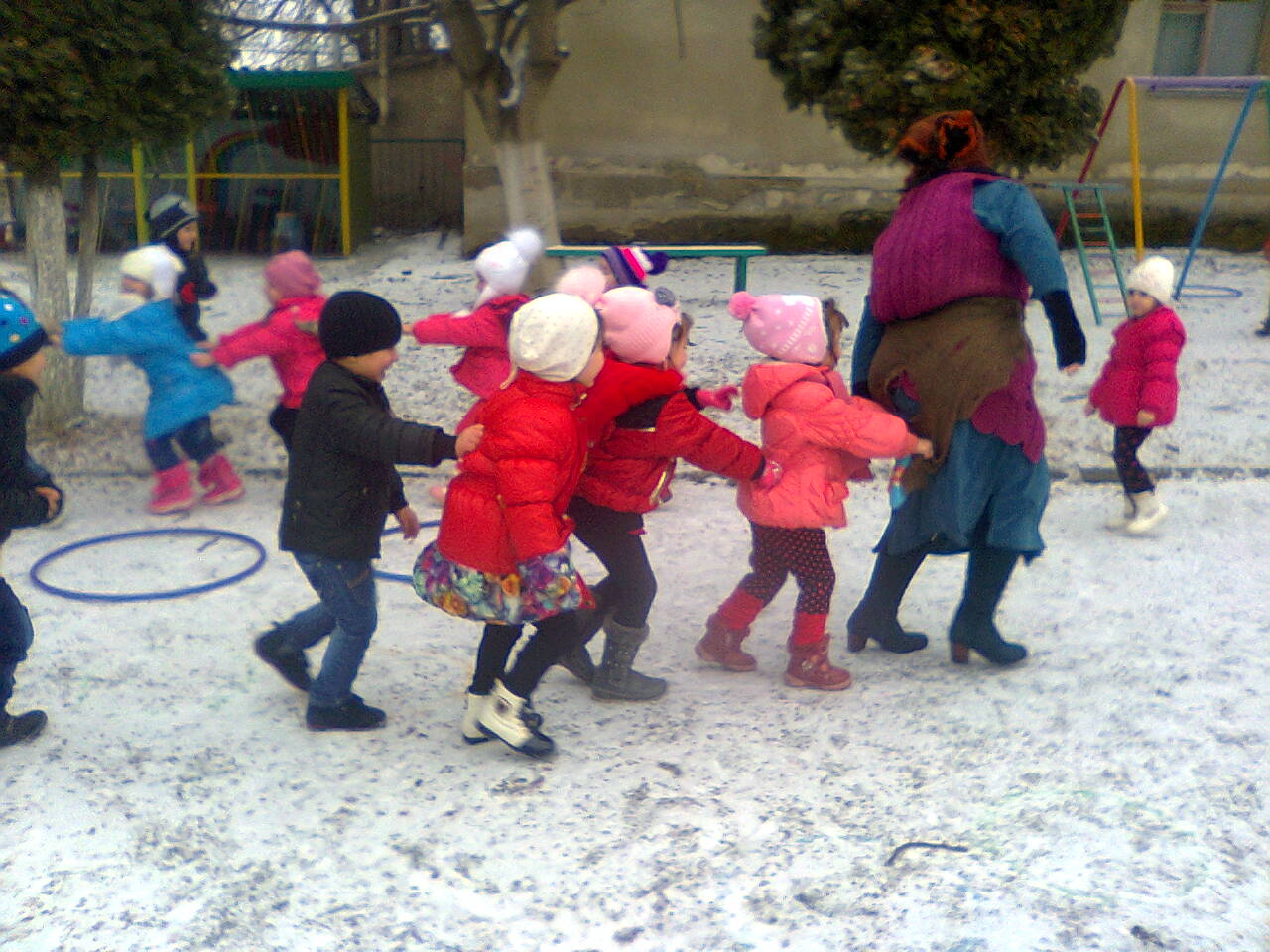 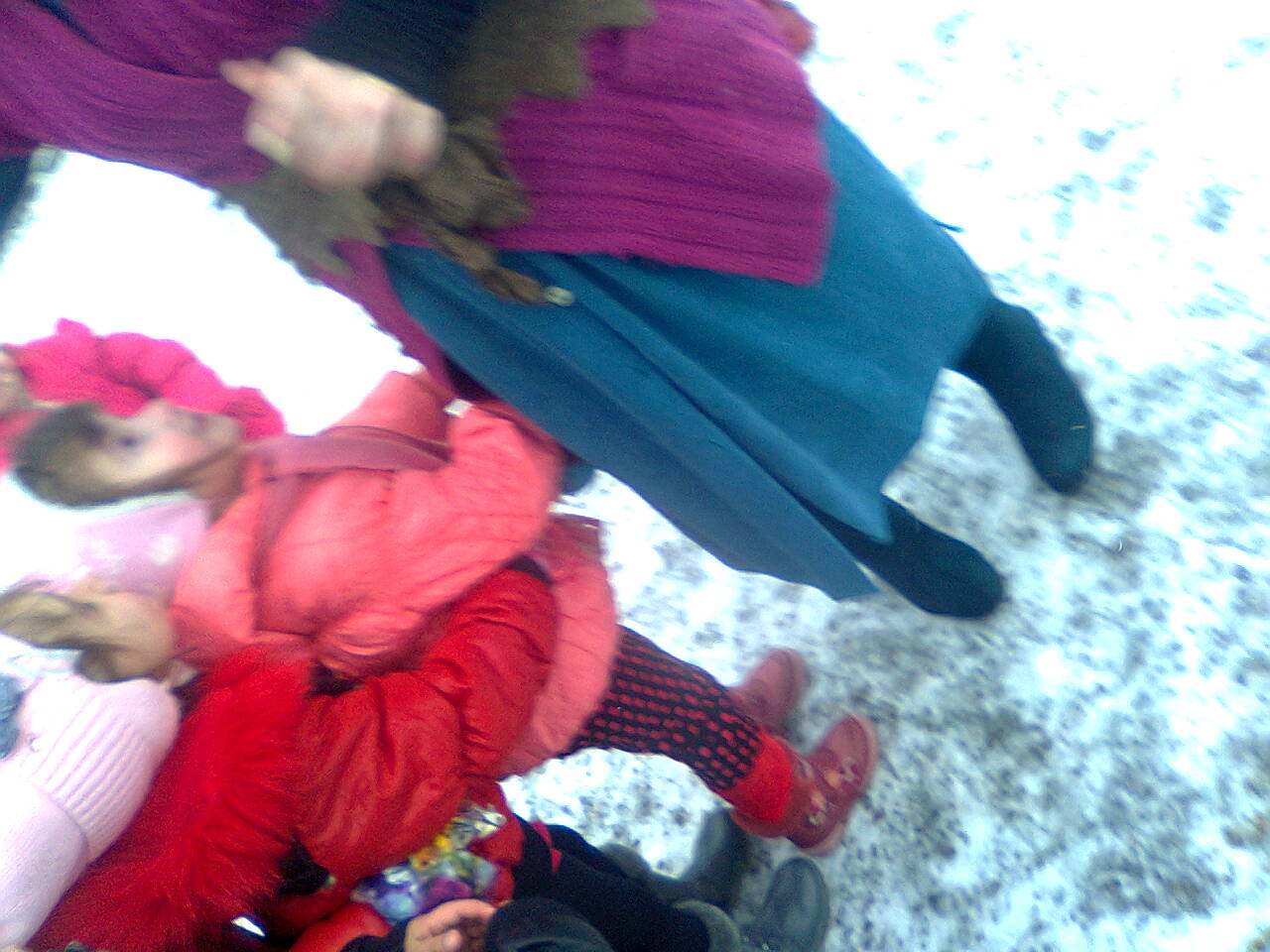 ХОРОШО, МАШЕНЬКА, ЗАБИРАЙ СВОЕГО БРАТЦА!, ДА ПОСКОРЕЕ, А ТО ПЕРЕДУМАЮ!





- ХОТЕЛА Я ВМЕСТО ИВАШКИ КОГО –НИБУДЬ НА УЖИН СЕБЕ ПОЙМАТЬ, ДА НИЧЕГО НЕ ВЫШЛО. ОСТАВАТЬСЯ МНЕ ТЕПЕРЬ ГОЛОДНОЙ!
- НЕ ОГОРЧАЙСЯ, БАБА-ЯГА! ВОТ ТЕБЕ УГОЩЕНИЕ!
- ОЙ, КАК ВКУСНО! РЕБЯТА, Я И ВАМ СЕЙЧАС УГОЩЕНИЕ НАКОЛДУЮ!




     ДО СВИДАНИЯ, БАБА-ЯГА! СОВСЕМ ТЫ НЕ ВРЕДНАЯ, А ОЧЕНЬ СИМПАТИЧНАЯ!
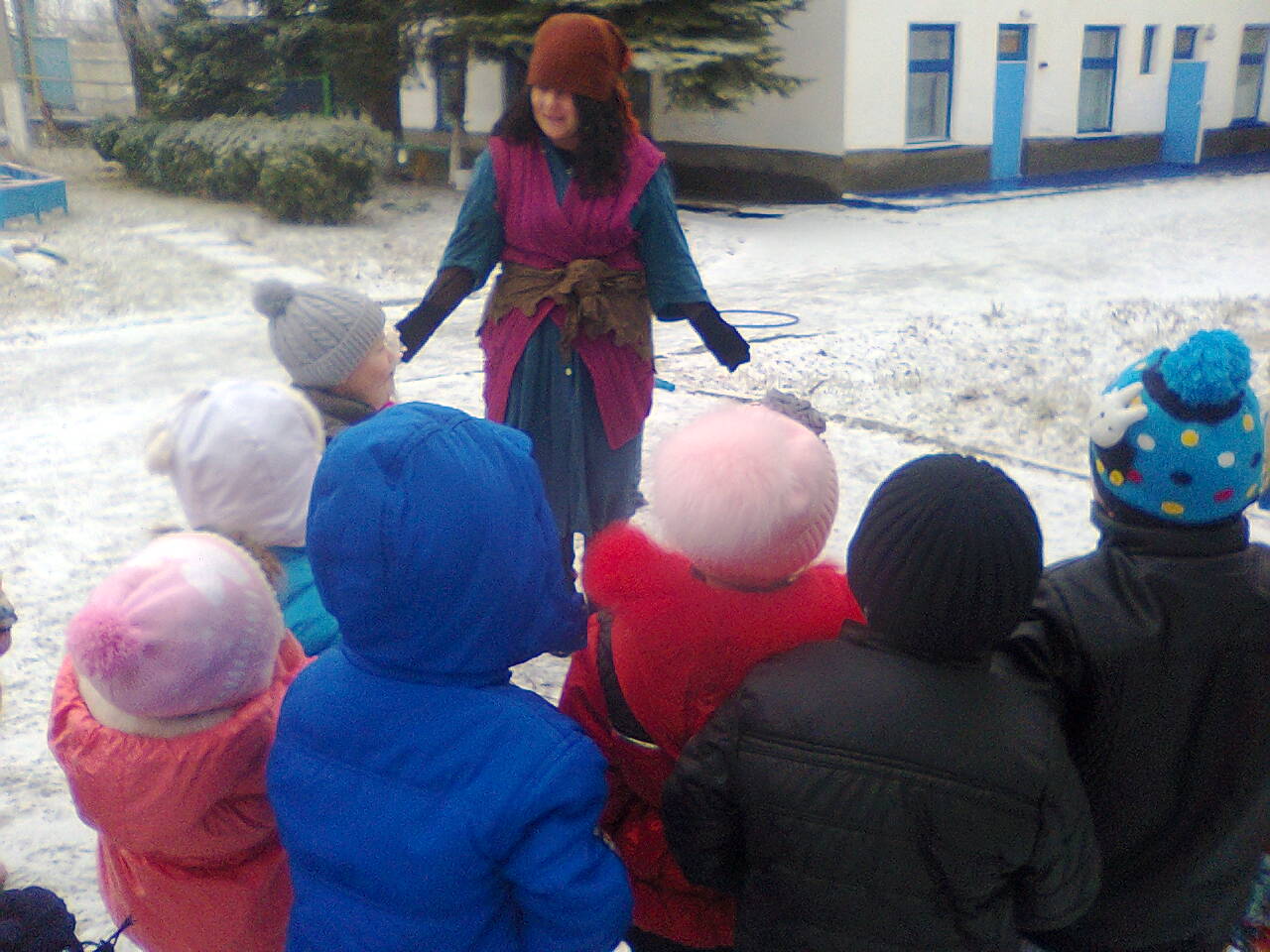 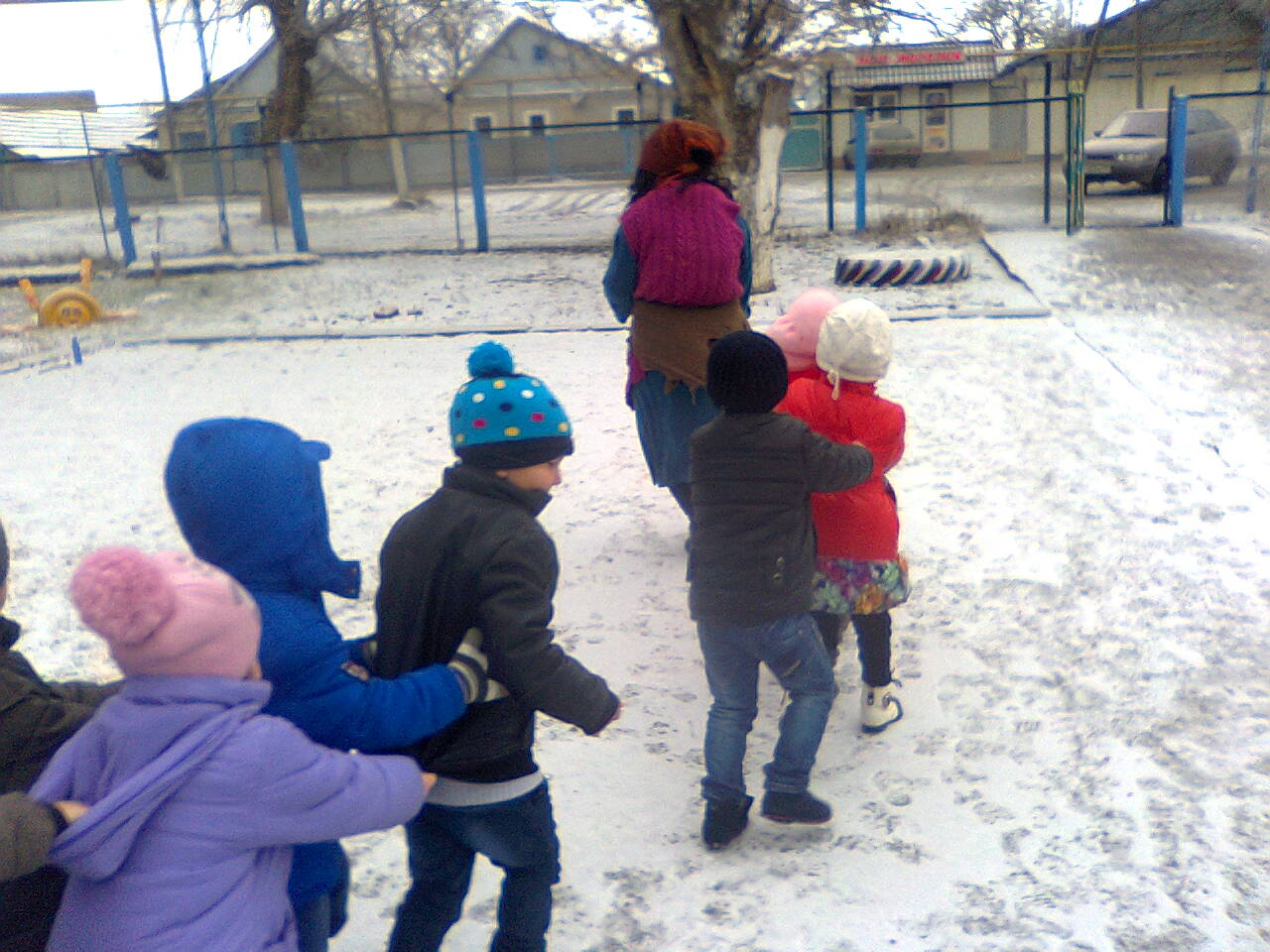 - ОЙ, КАК ВКУСНО! РЕБЯТА, Я И ВАМ СЕЙЧАС УГОЩЕНИЕ НАКОЛДУЮ!




     ДО СВИДАНИЯ, БАБА-ЯГА! СОВСЕМ ТЫ НЕ ВРЕДНАЯ, А ОЧЕНЬ СИМПАТИЧНАЯ!
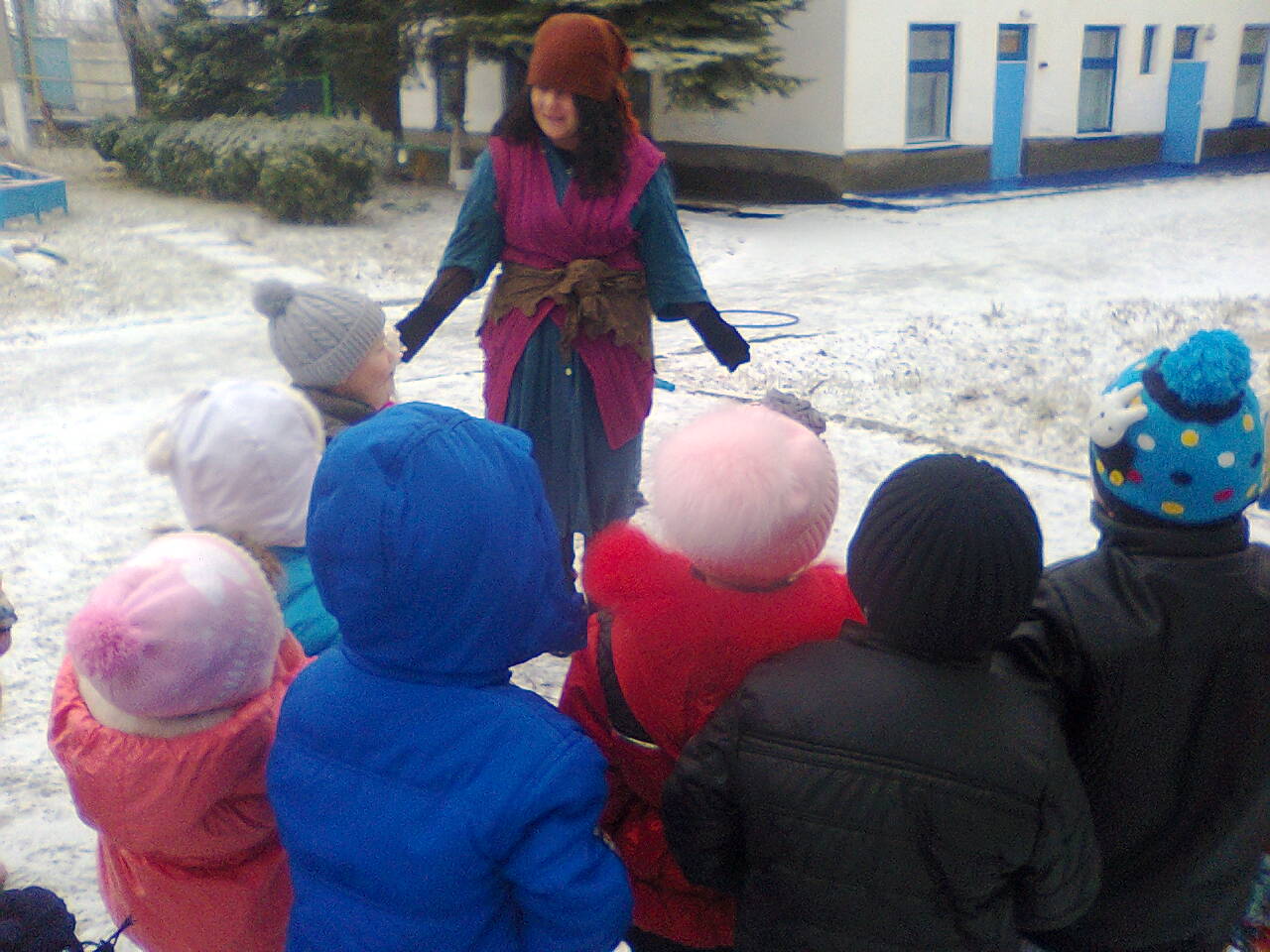 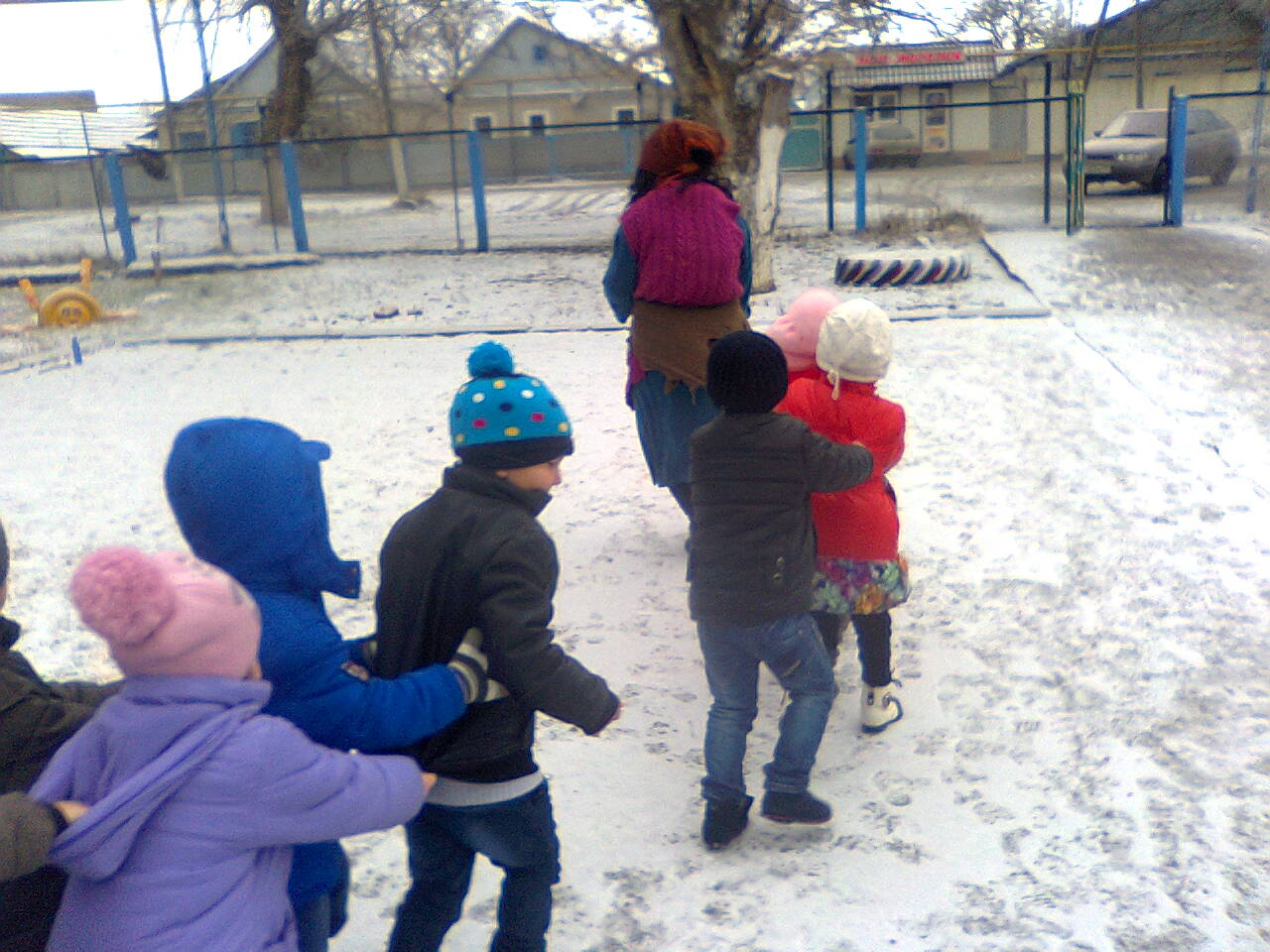